2024年05月19日
主日崇拜

教会聚会
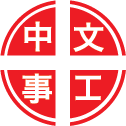 中文崇拜：每周日上午  9:30 , Baskin Chapel
中文主日學：每周日上午 11:00 , 教室2140B
  生命團契：每周五晚上  6:30 , 教室2103
请大家安静，预备心
有一位神
38, There Is a God
从亙古到永远
Psalms 詩篇
145:10-13
10 耶和华阿，你一切所造，的都要称谢你。你的圣民也要称颂你，
11 传说你国的荣耀，谈论你的大能，

10 All you have made will praise you, O Lord ; your saints will extol you.
11 They will tell of the glory of your kingdom and speak of your might,
12 好叫世人知道你大能的作为，并你国度威严的荣耀。
13 你的国是永远的国，你执掌的权柄，存到万代。

12 so that all men may know of your mighty acts and the glorious splendor of your kingdom.
13 Your kingdom is an everlasting kingdom, and your dominion endures through all generations. The Lord is faithful to all his promises and loving toward all he has made.
祈禱
Prayer
我全然獻上
This is My Offering
奉獻祈禱
Offertory Prayer
1 Chronicles 歷代志上
21:14-17
14 于是，耶和华降瘟疫与以色列人，以色列人就死了七万。
15 神差遣使者去灭耶路撒冷，刚要灭的时候，耶和华看见后悔，就不降这灾了，吩咐灭城的天使说，够了，住手吧。那时，耶和华的使者站在耶布斯人阿珥楠的禾场那里。

14 So the Lord sent a plague on Israel, and seventy thousand men of Israel fell dead.
15 And God sent an angel to destroy Jerusalem. But as the angel was doing so, the Lord saw it and was grieved because of the calamity and said to the angel who was destroying the people, "Enough! Withdraw your hand." The angel of the Lord was then standing at the threshing floor of Araunah the Jebusite.
16 大卫举目，看见耶和华的使者站在天地间，手里有拔出来的刀，伸在耶路撒冷以上。大卫和长老都身穿麻衣，面伏于地。
17 大卫祷告神说，吩咐数点百姓的不是我吗？我犯了罪，行了恶，但这群羊作了什么呢？愿耶和华我神的手攻击我和我的父家，不要攻击你的民，降瘟疫与他们。

16 David looked up and saw the angel of the Lord standing between heaven and earth, with a drawn sword in his hand extended over Jerusalem. Then David and the elders, clothed in sackcloth, fell facedown.
17 David said to God, "Was it not I who ordered the fighting men to be counted? I am the one who has sinned and done wrong. These are but sheep. What have they done? O Lord my God, let your hand fall upon me and my family, but do not let this plague remain on your people."
今日證道

屈伸在大宝座前

Bowing to a Bigger Throne

张联光牧师
聖餐
Holy Communion
聖餐 Holy Communion
吃餅為記念
主耶穌無罪之身 為我們罪人捨命十架

“這是我的身體、為你們捨的．你們應當如此行、為的是記念我。”（哥林多前書11:24b)

“This is My body, which is for you; do this in remembrance of Me.” (1 Corinthians 11:24b)
聖餐 Holy Communion
喝杯為記念
主耶穌為罪人上十架  流出寶血洗淨我們罪孽

“這杯是用我的血所立的新約．你們每逢喝的時候、要如此行、為的是記念我。”（哥林多前書11:25b)

“This cup is the new covenant in My blood; do this, as often as you drink it, in remembrance of Me.” (Corinthians 11:25)
默 祷
Prayerful Meditation
報 告
Announcements
BBC 中文事工通知
歡迎新朋友
Welcome New Friends
祝 福
Benediction
彼此問安
Greeting of Peace